ВНЕШНЕЕ   СТРОЕНИЕ  КОРНЯ
Презентацию подготовила учитель биологии МБОУ ООШ пос.Тельмана 
Стефутина Ирина Викторовна
Как ни тонок, неприметен 
Под землёю корешок,Но не может жить на свете Без него любой цветок!
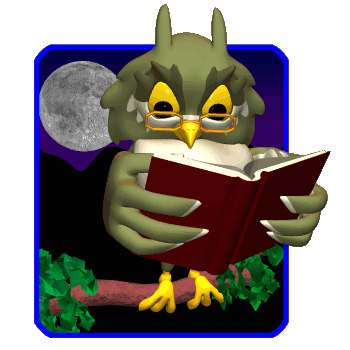 Корень – это специализированный орган растения , относится к группе вегетативных частей растения. Главная функция корня – почвенное (минеральное) питание, т.к. он активно поглощает из почвы воду с минеральными солями. Кроме того, корень закрепляет растение в почве.
КАКИЕ  БЫВАЮТ  КОРНИ
Главный корень развивается из зародышевого корешка;
Придаточные корни – те, которые развиваются на стеблевой части побега;
Боковые возникают на корнях всех видов.
В результате совокупности всех корней образуется корневая система
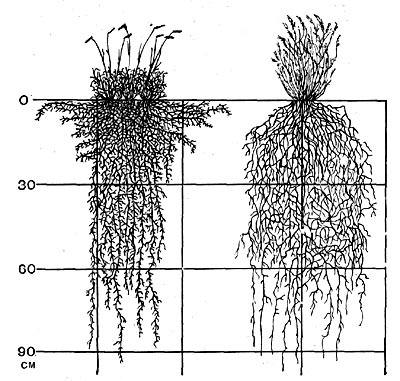 Если корневая система образована одинаковыми по размерам ветвящимися придаточными и боковыми корнями – это мочковатая корневая система
Корневая система, у которой главный корень хорошо выражен и занимает стержневое положение, называется стержневой.
Стержневая корневая система характерна для большинства двудольных растений, а мочковатая – для однодольных.
ВНЕШНЕЕ СТРОЕНИЕ КОРНЯ
Выше чехлика – участок с корневыми волосками
Кончик корня прикрыт корневым чехликом
ИТАК, ФУНКЦИИ КОРНЯ:
Закрепление растения 
в почве;
Вегетативное размножение растения;
Почвенное питание.
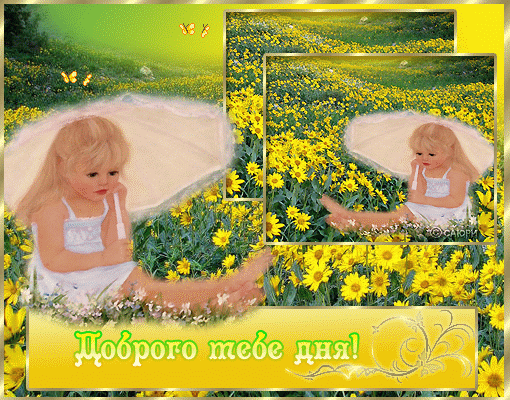